A földregések
Készítette: Gergely Gréta
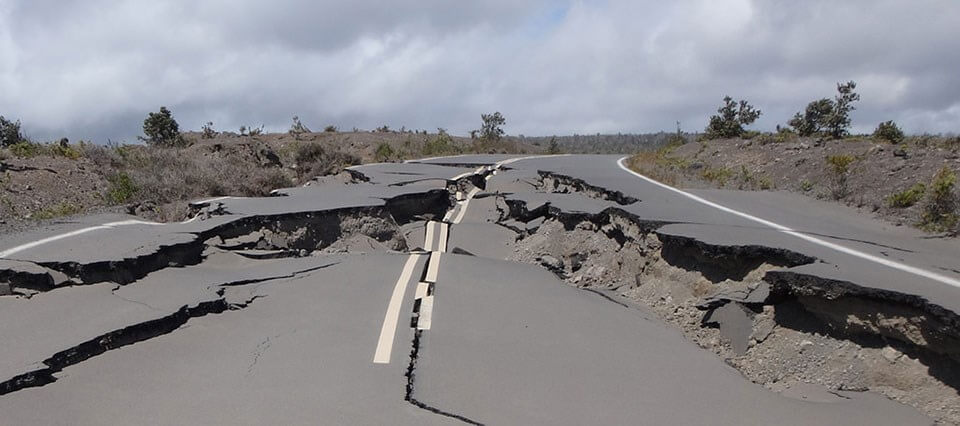 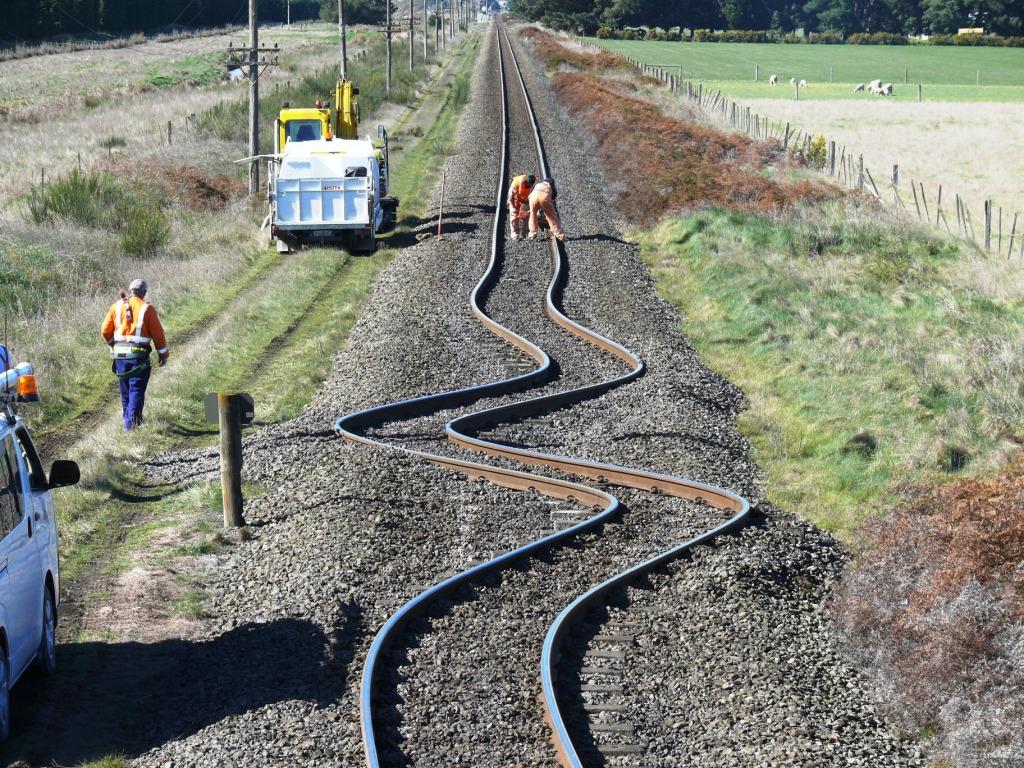 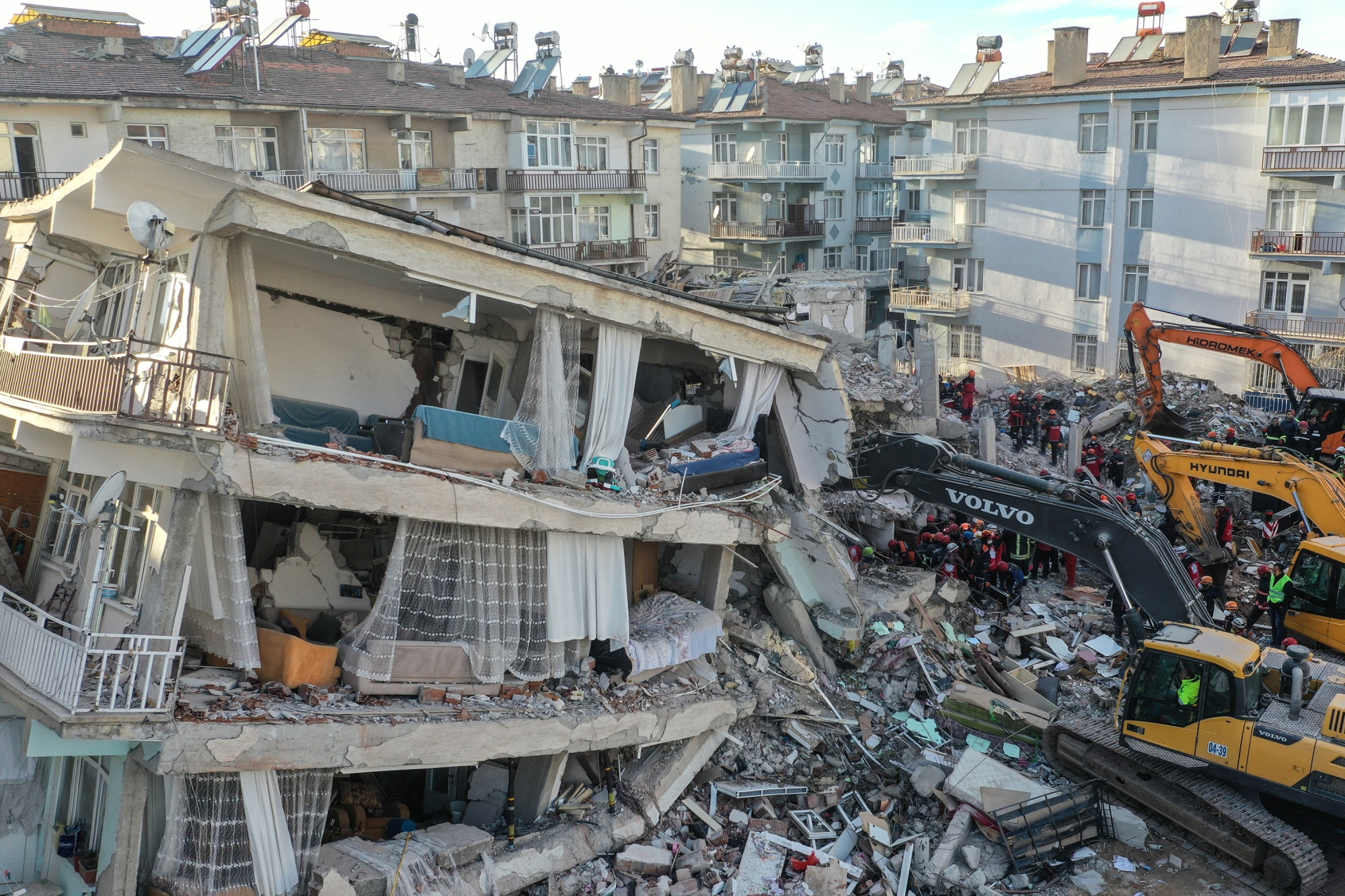 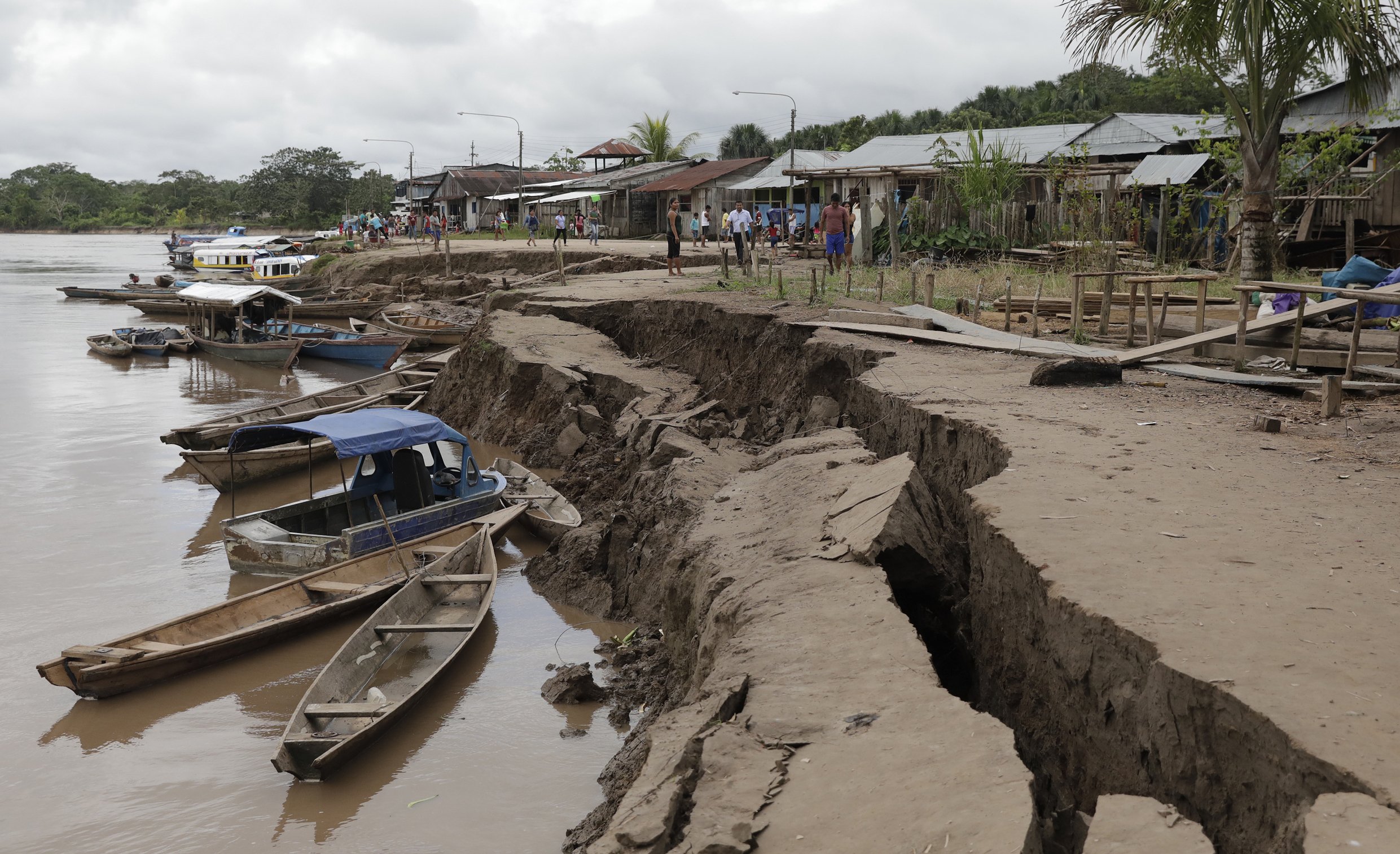 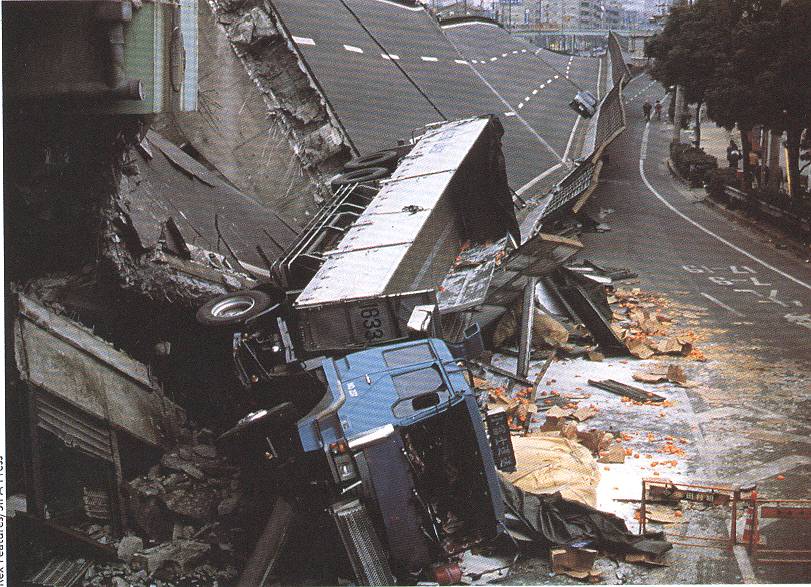 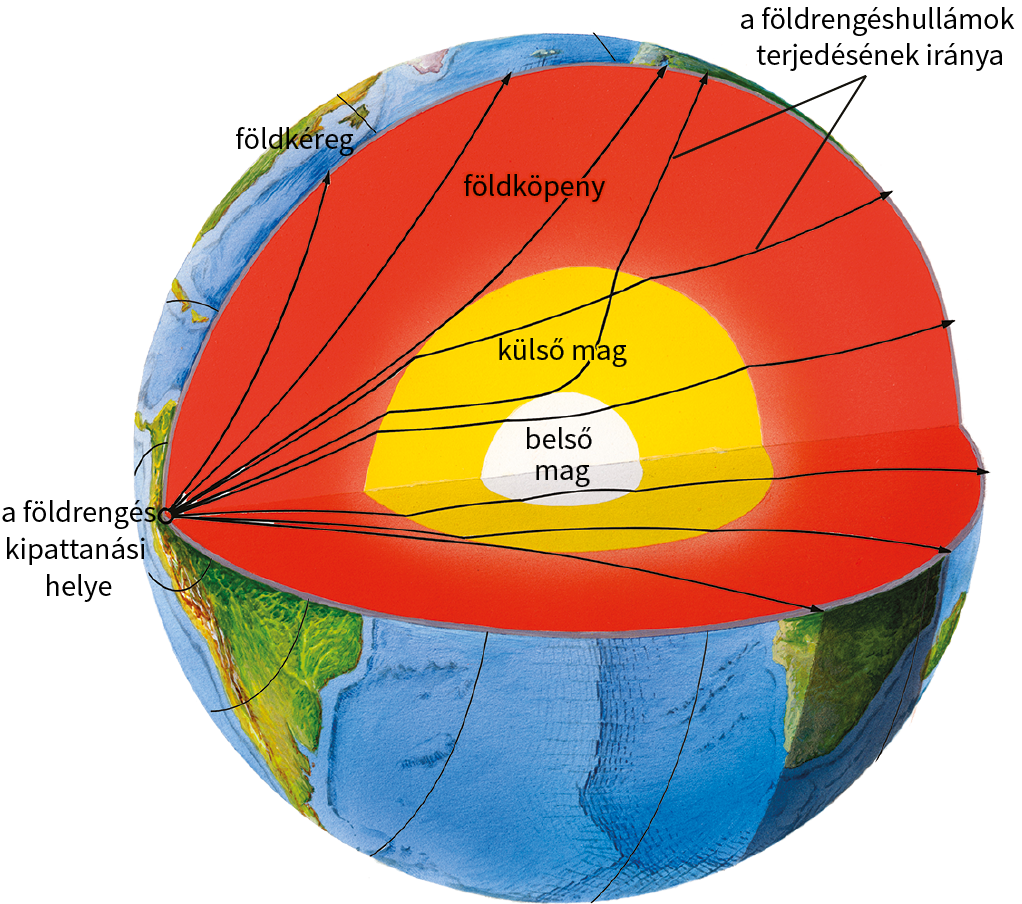 Készítette: Gergely Gréta
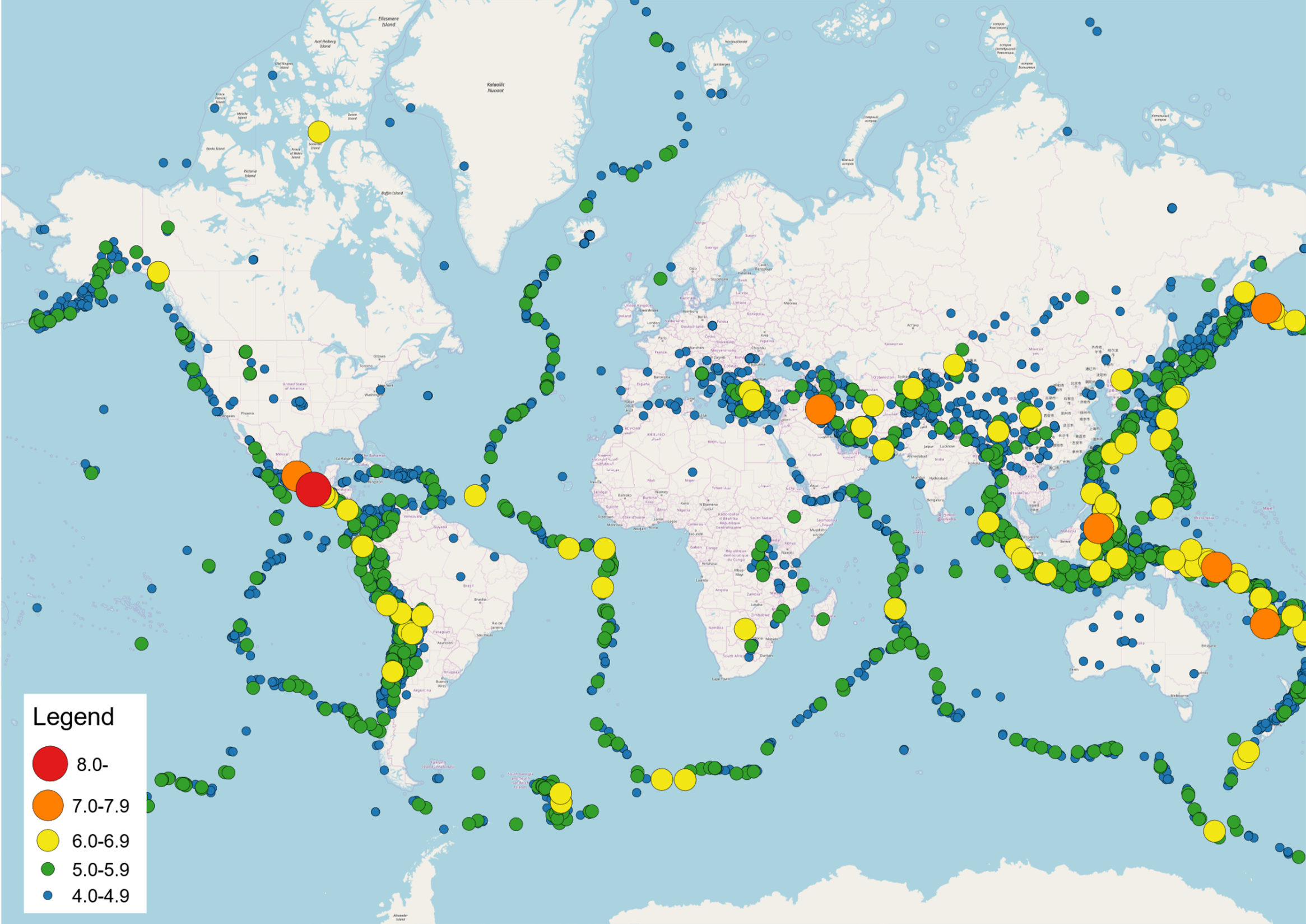 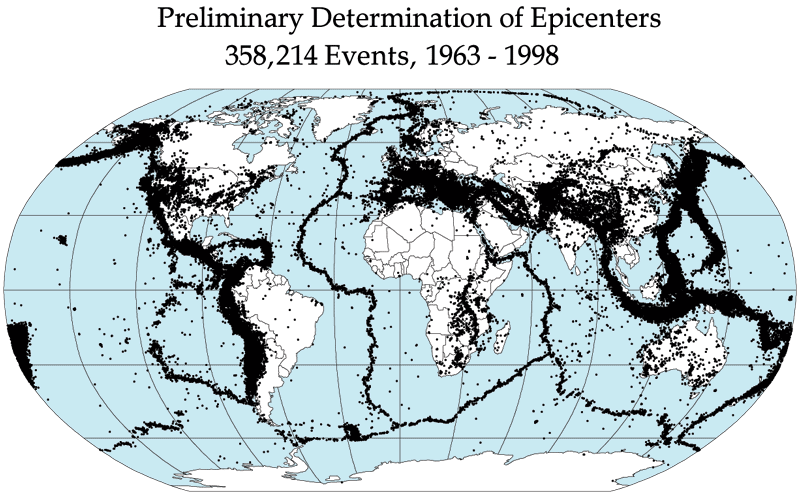 Földrengés
A földrengés a földkéreg rövid ideig tartó rugalmas mozgásjelensége.
Készítette: Gergely Gréta
Földrengés
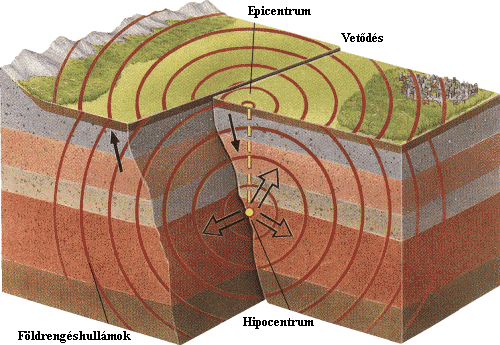 epicentrum/rengésközpont = a földfelszíni terjedés középpontja



hipocentrum/rengésfészek = kipattanásának felszín alatti helye
Csoportosítás: kipattanás mélysége szerint	
sekély fészkű rengés
   (0-70 km)
közepes mélységből kipattanó (70-300 km)
mély fészkű rengés
    (300 km-nél mélyebb)
földrengés fészekmélység
Készítette: Gergely Gréta
Földrengéshullámok
Térhullámok
(a hipocentrumban keletkeznek)
Felületi hullámok
(az epicentrumban keletkeznek)
hosszanti, elsődleges, P hullám(longitudinális, primer)



keresztirányú, másodlagos, S hullám(transzverzális, szekunder)
a P és az S hullámok összegződésének eredményei
a sebessége kisebb, viszont az amplitúdója nagyobb, mint a térhullámoké
földrengések által okozott legnagyobb károk a hatásukra keletkeznek
pl.: Rayleigh-, Love-hullám
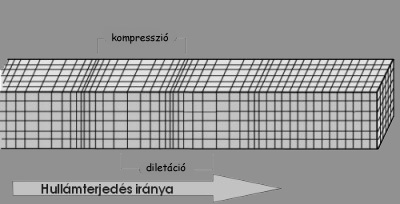 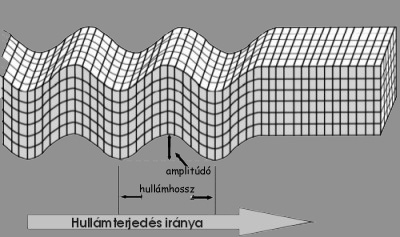 vízszintes
és
függőleges
sík mentén
Készítette: Gergely Gréta
Földrengéshullámok
a szeizmológia tudománya kutatja
a mérés szeizmográffal történik
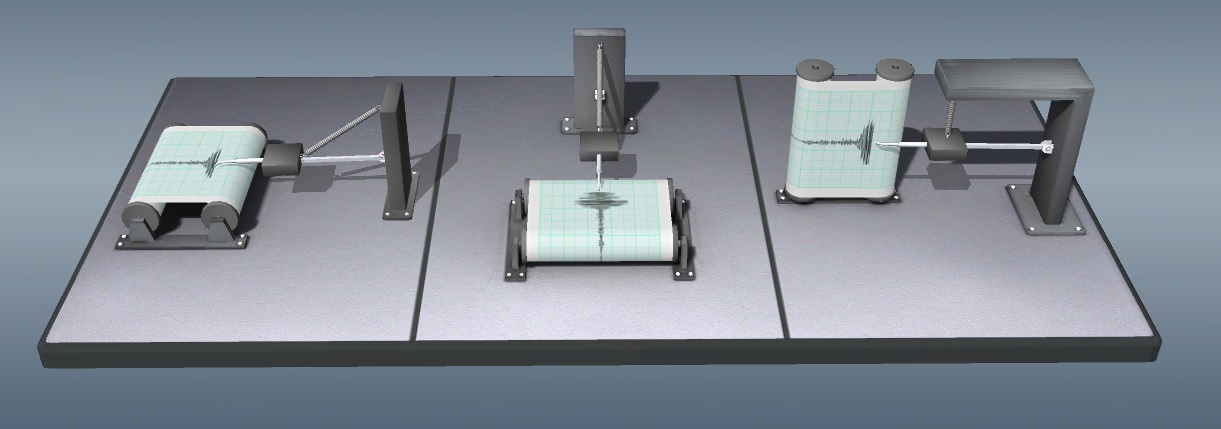 Készítette: Gergely Gréta
Földrengések erősségének mérése
Mercalli-skála
Richter-skála
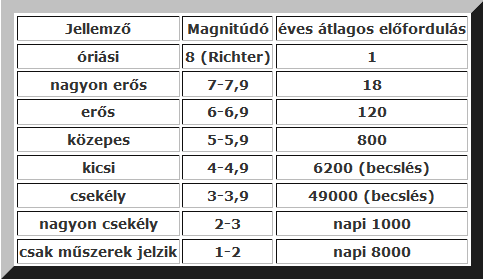 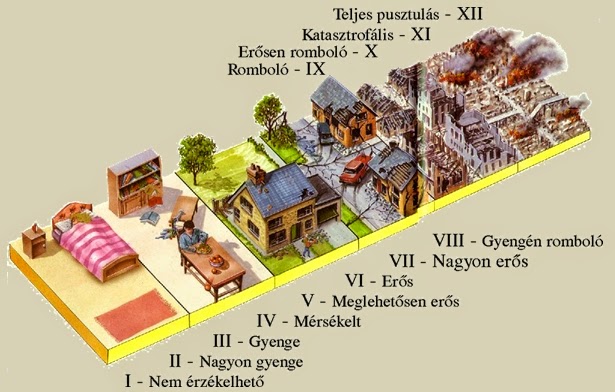 pusztítás mértéke alapján
12 fokozatú skála (zárt)
előny: múltba „visszavetíthető”
hátrány:
csak lakott területen alkalmazható
földrengés nagysága és a pusztítás mérete között nincs egyenes arányosság
rengés energiája alapján
nincs felső határa(!)1 fokozat = 32x nagyobb energia
magnitúdó-skála (a rengés energiáját méri a szeizmográf)
bárhol használható
Készítette: Gergely Gréta
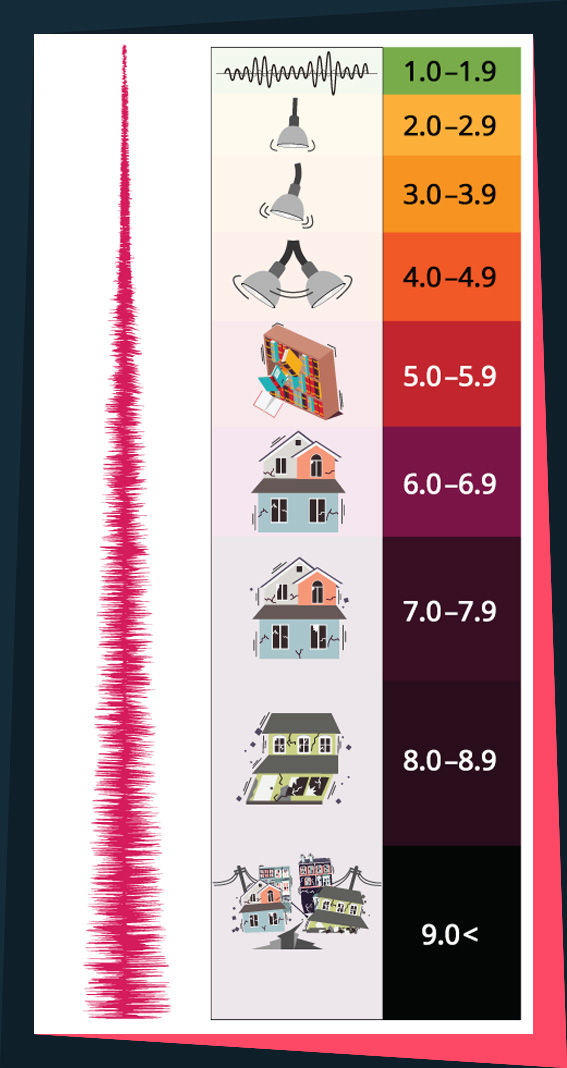 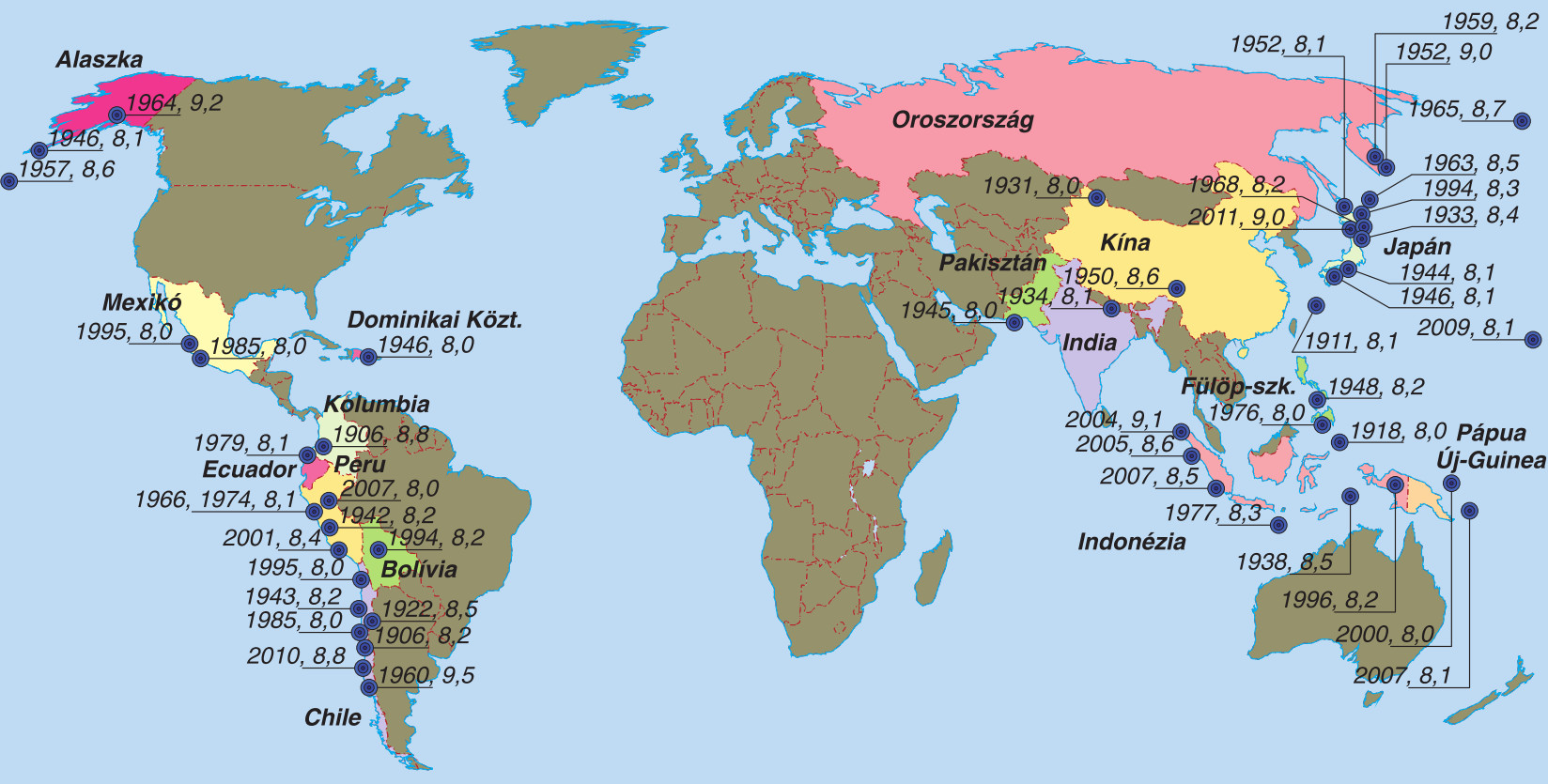 Készítette: Gergely Gréta
1556: Kína – 800-850 ezer áldozat
1755: Portugália – 70 ezer áldozat
1906: San Francisco – 700 áldozat
1908: Messina (ITA) – 83 000 áldozat
1923: Japán – 140 ezer áldozat
1976: Kína (5) – 650 ezer áldozat
2003: Irán – 30-35 ezer áldozat
2004: Szumátra/DK-Ázsia (9,1)– kb. 230 ezer áldozat
2010: Haiti (7) – kb. 200 ezer áldozat
2011: Japán környékén (9,0) – 30 ezer áldozat, cunami (Fukushima!)
Nevezetes földrengések
Készítette: Gergely Gréta
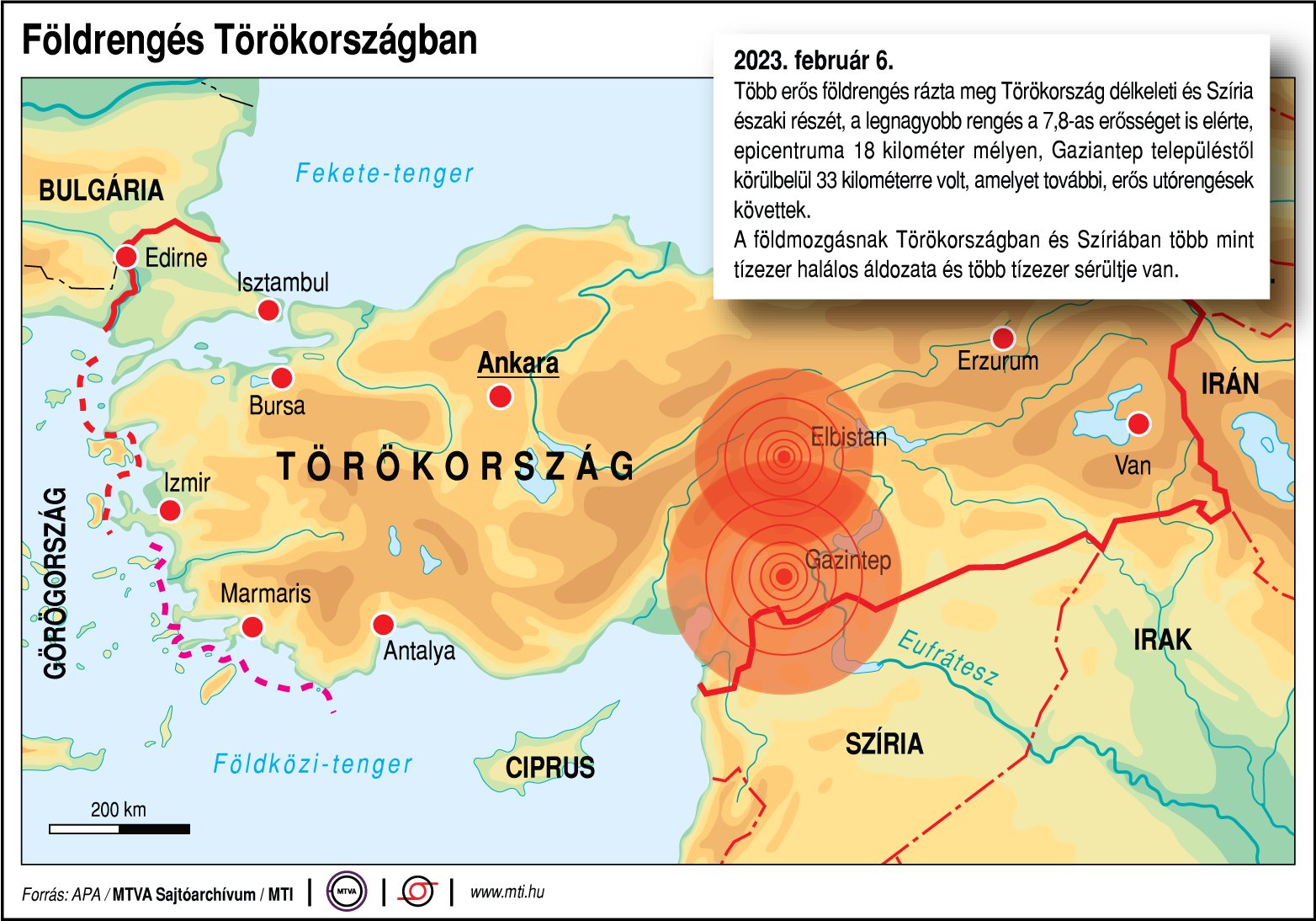 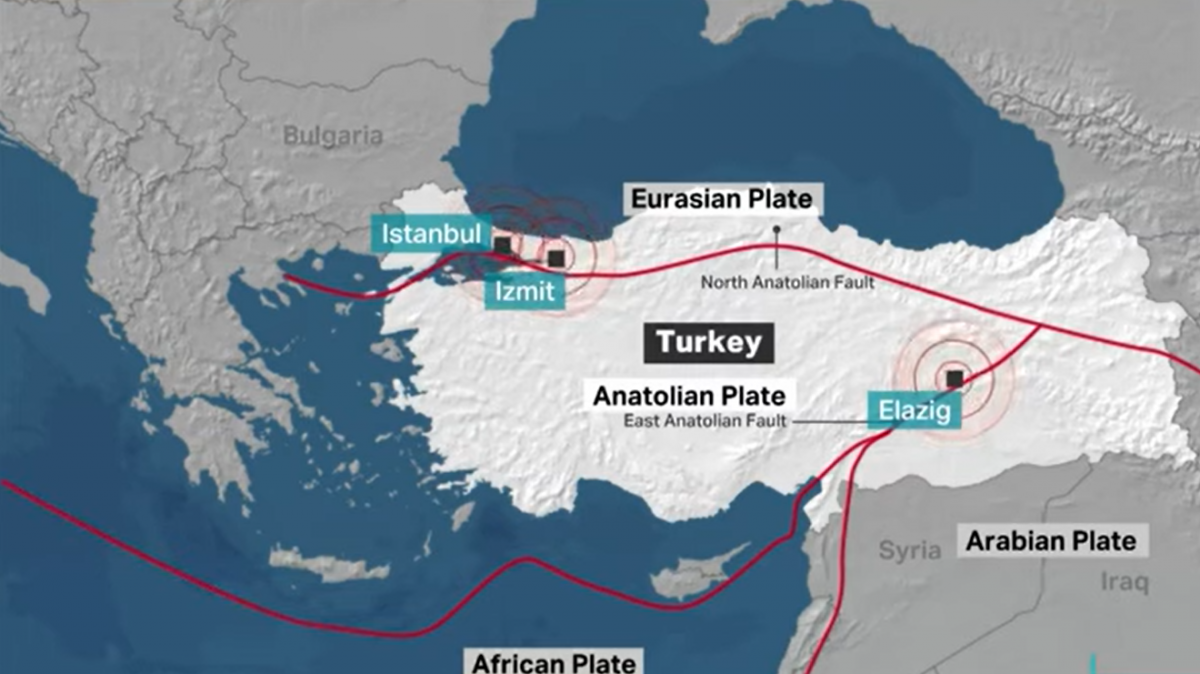 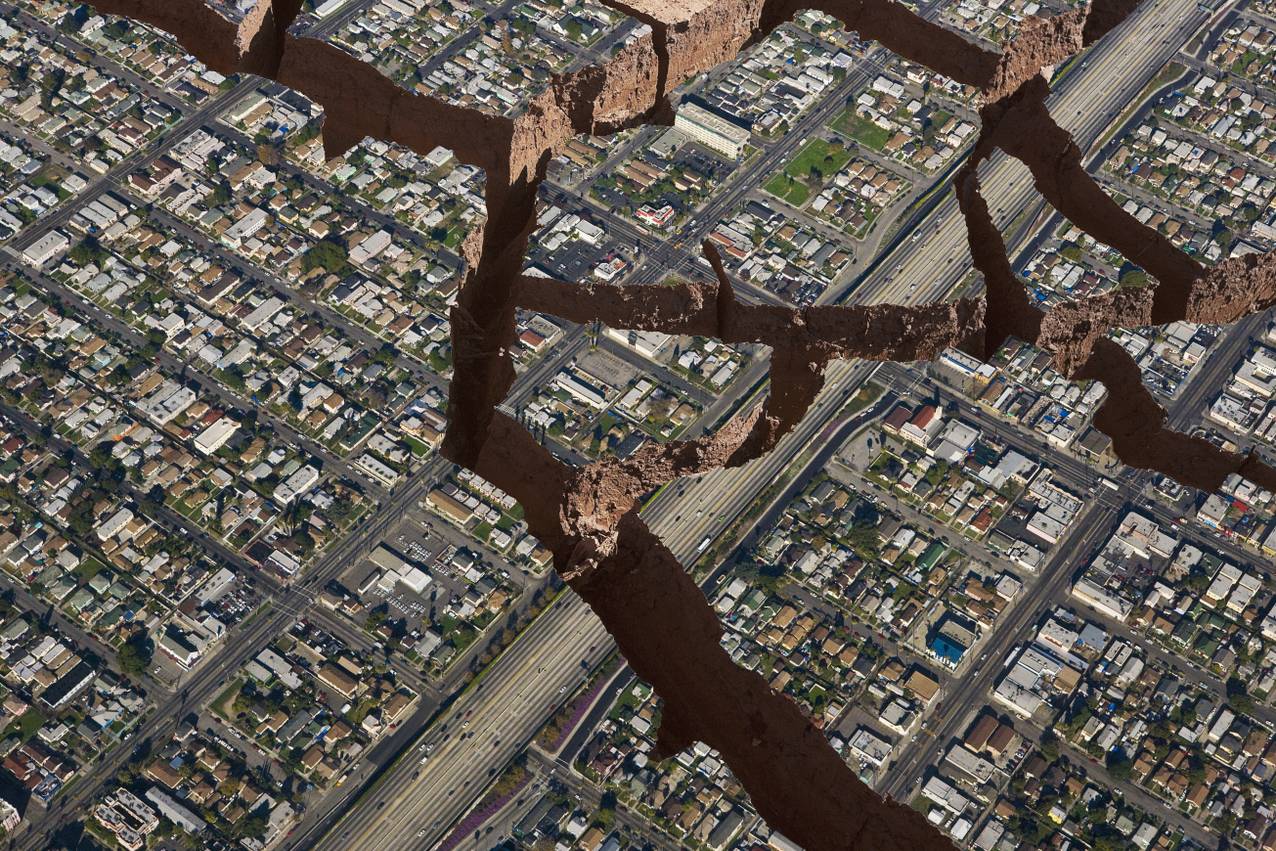 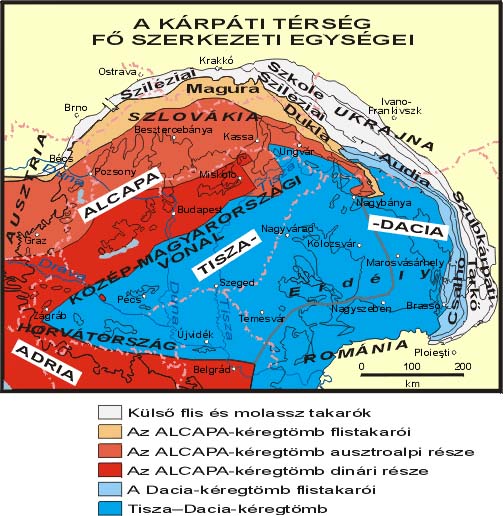 Földrengések Magyarországon
1763: Komárom60 áldozat
1956: Dunaharaszti (5,6) 7 áldozat
1985: Berhida (5)
2011: Oroszlány (4,7)
http://www.foldrenges.hu/
Készítette: Gergely Gréta
NEHÉZ! 
Állatok viselkedése…? Kutak vízszintje…?
„rengésálló” építkezés
iskolai „riadók” (lásd Japán)

Fél évezred alatt kb. 15 000 000 áldozat (!)
Előrejelzés, védelem
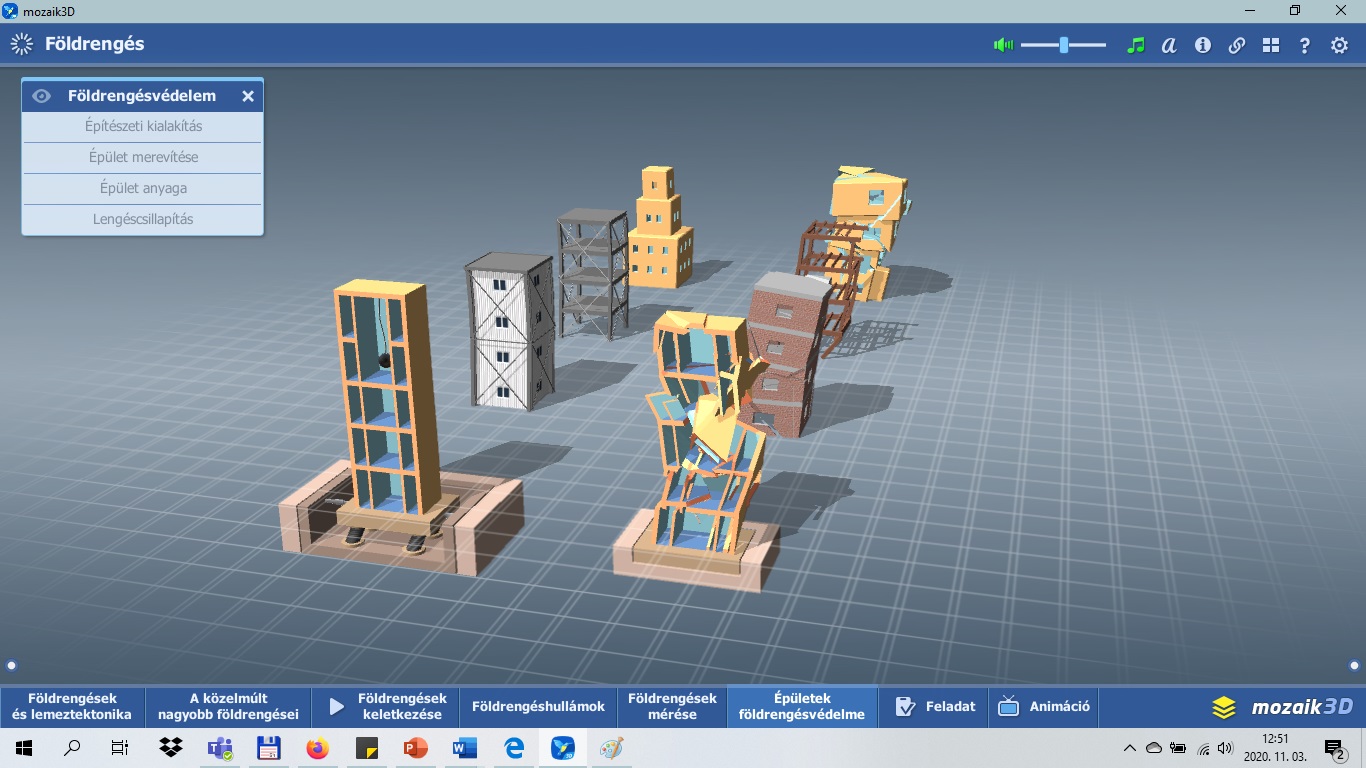 Készítette: Gergely Gréta
Cunami, óriáshullám
=„kikötőhullám”
nagy hullámhosszúságú és periódusidejű hullám
kialakulása: ha a tenger vízszintje valamilyen hirtelen fellépő erő (földrengés, vulkánkitörés) hatására megváltozik
A hullámok part közeli feltorlódása (a hullám akár 60 m magas is lehet!)
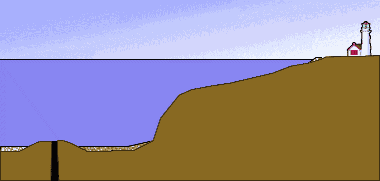 Készítette: Gergely Gréta
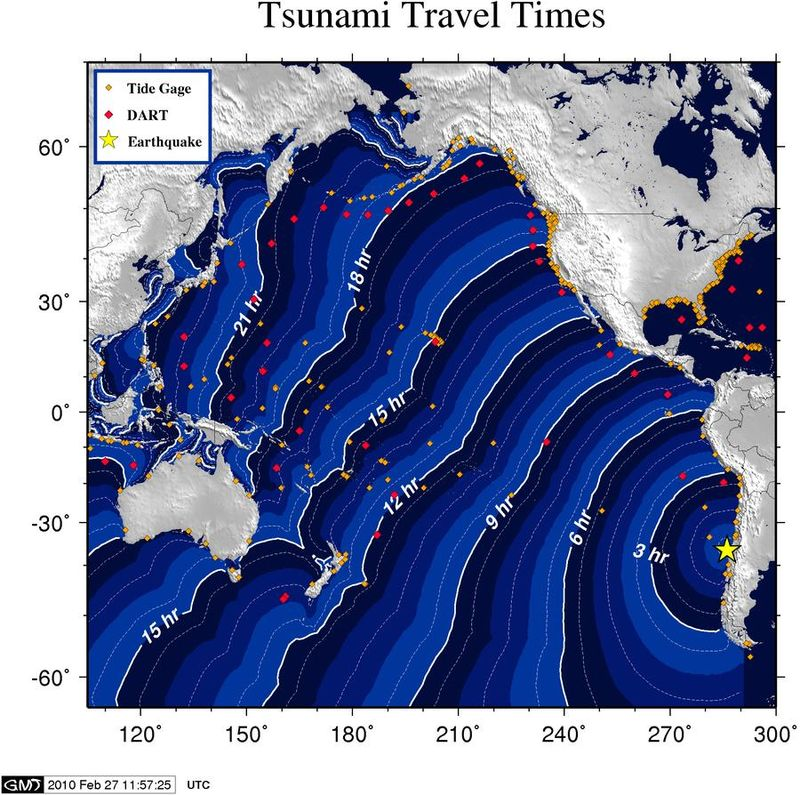 chilei földrengés (1960) okozta cunami elterjedése
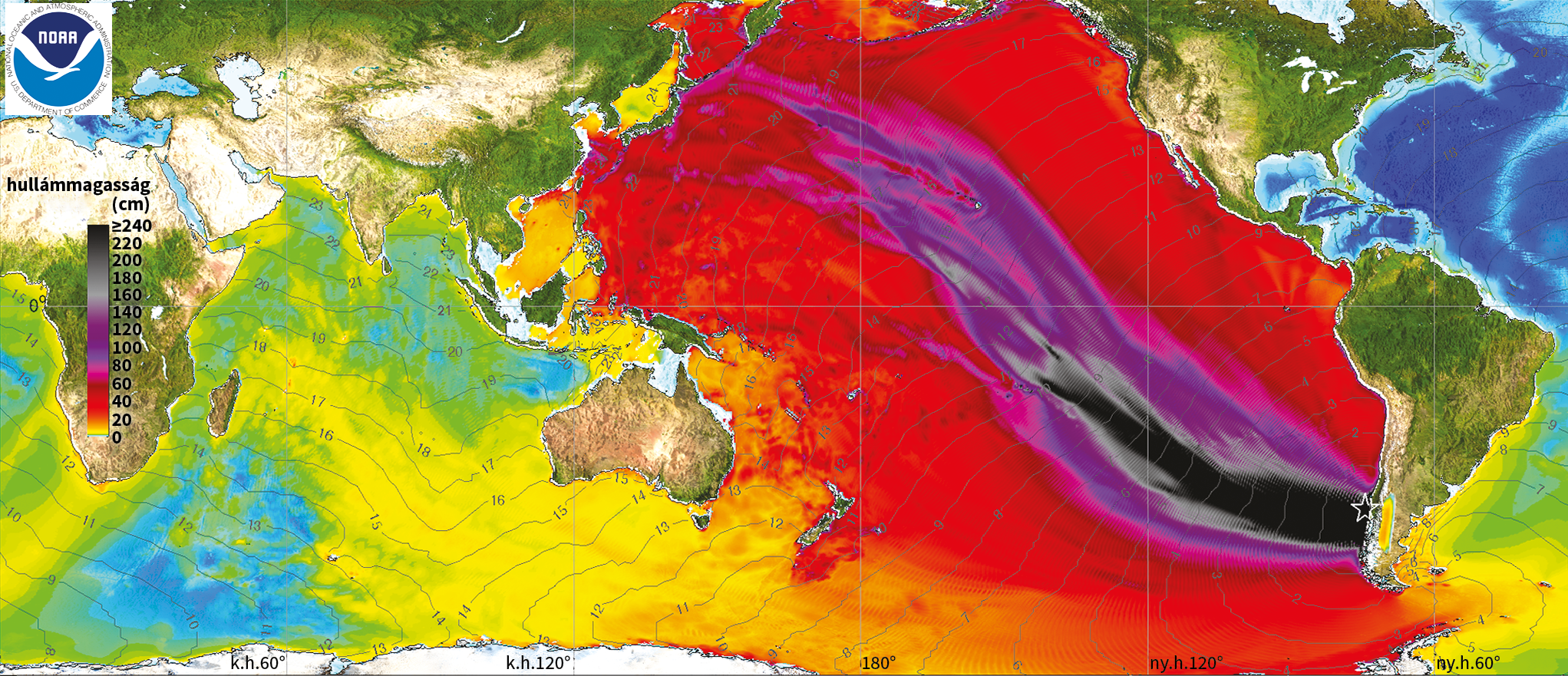 Készítette: Gergely Gréta
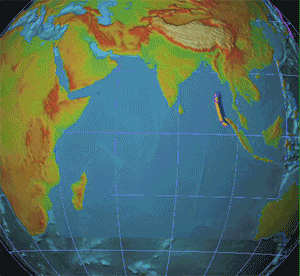 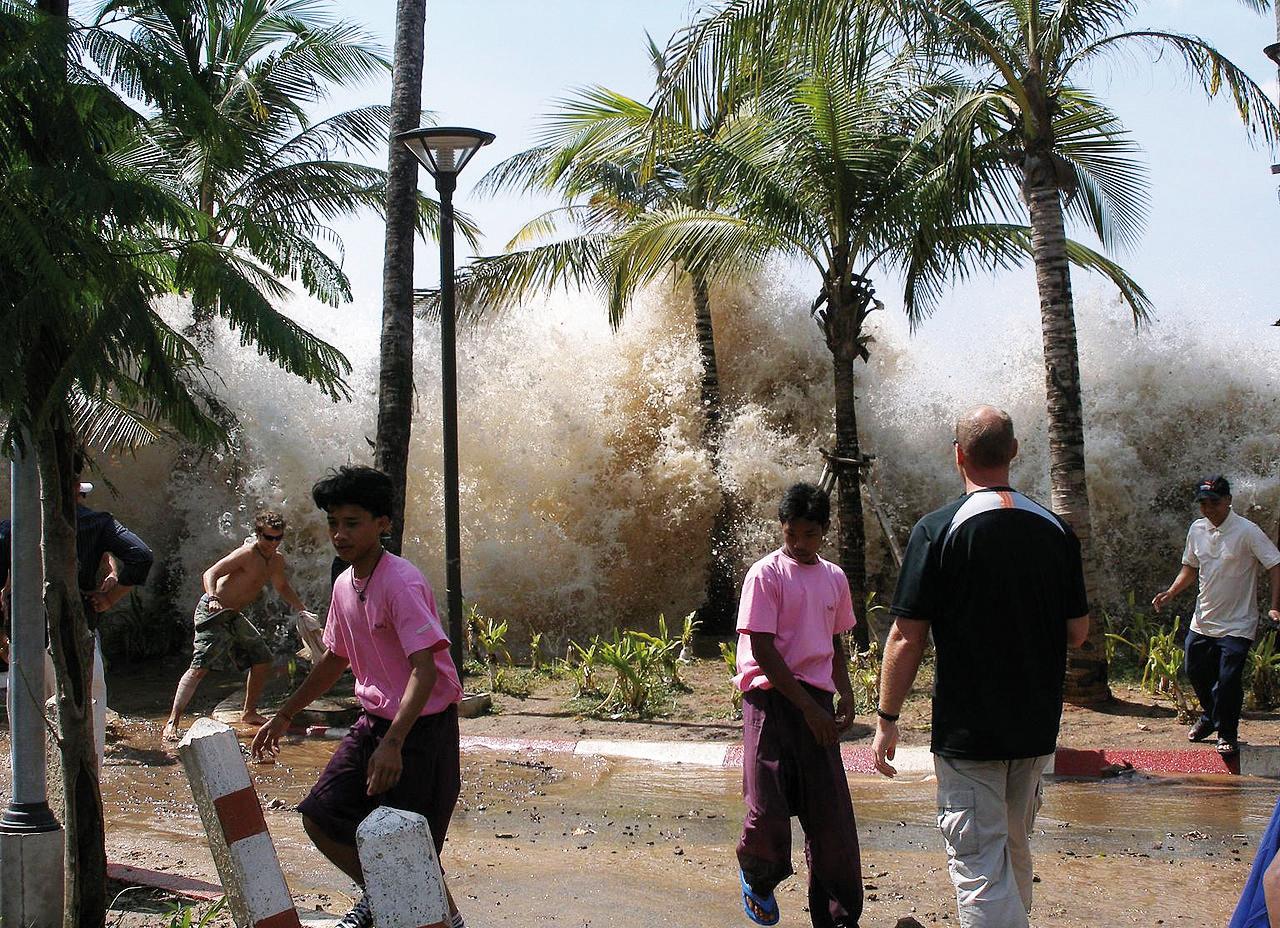 Cunami Szumátrán 2004-ben
Készítette: Gergely Gréta
https://www.youtube.com/watch?v=ZeUbscdhR78